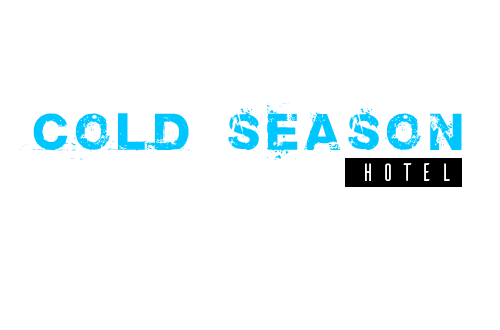 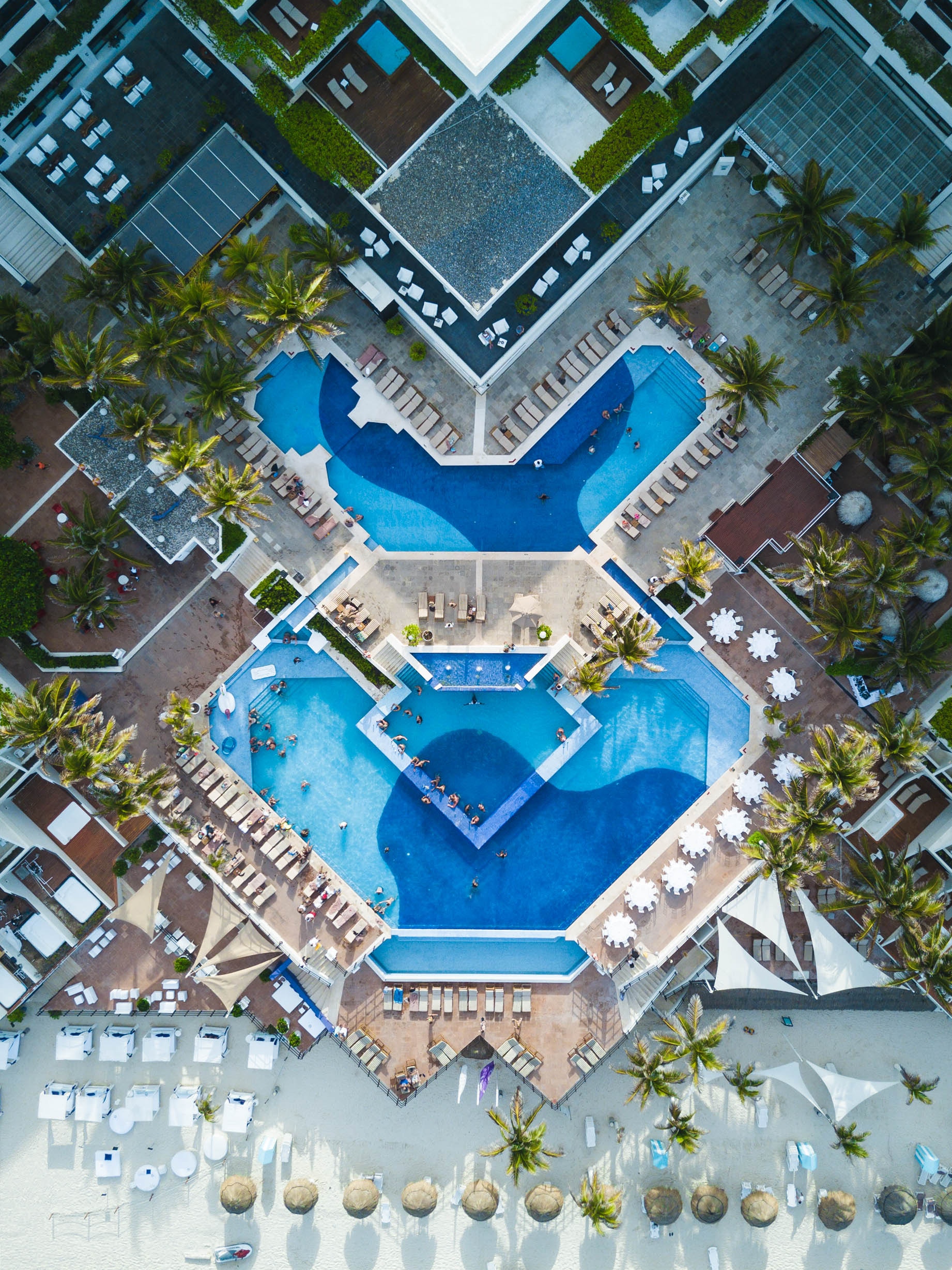 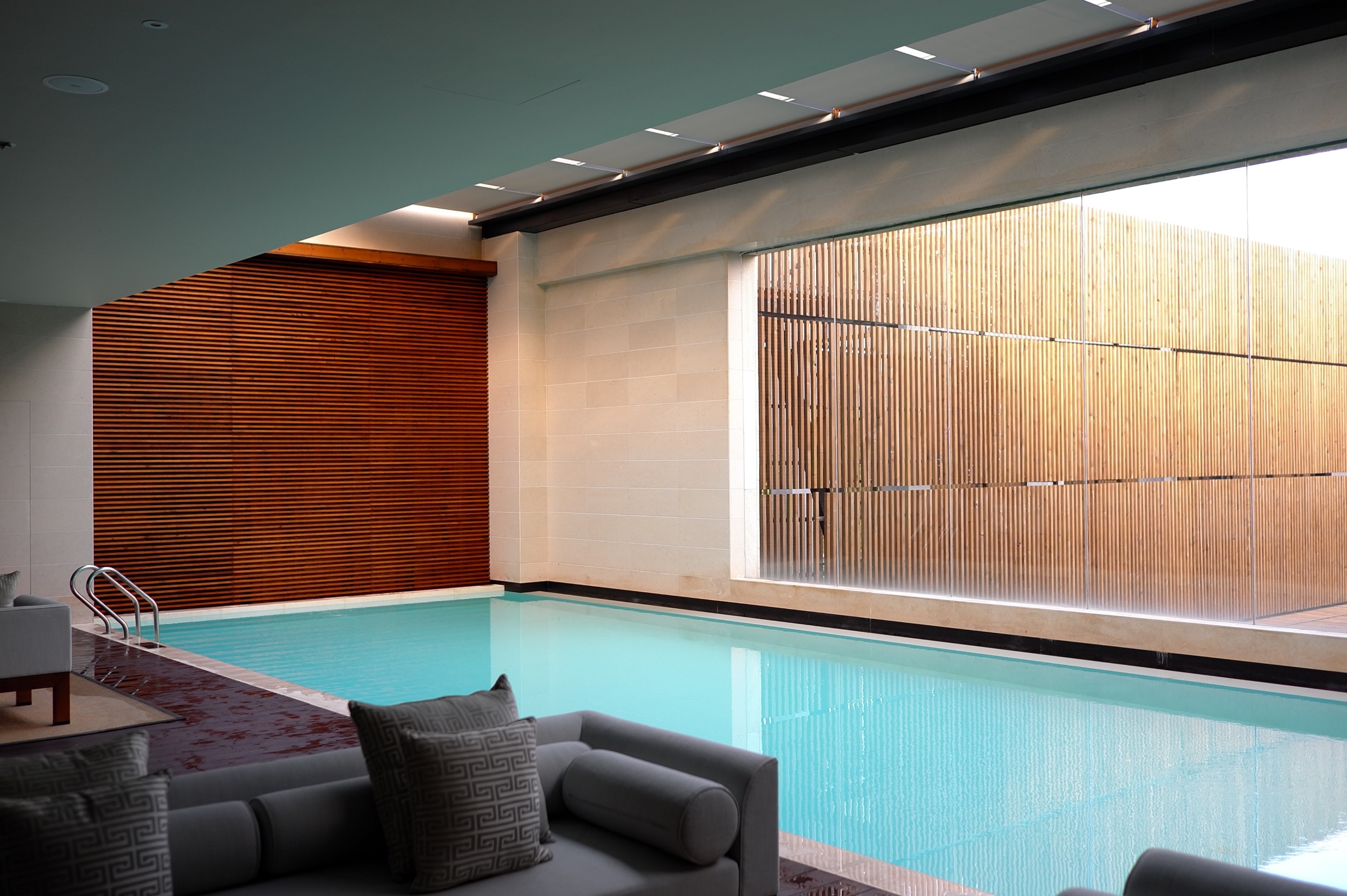 ABOUT HOTEL
Cold Season Hotel is the first integrated destination site on a 9.3 hectare site in Entertainment City. Cold Season Hotel boasts 900 luxurious resort-style accommodations in three distinctive towers, extensive dining options, impressive gaming facilities and state-of the art lyric theatre that has changed the way people view resort casinos. Cold Season offers unique experience of comfort, elegance and luxury, all underlined by the staff’s unparalleled warm hospitality.
OUR SERVICES
Lorem ipsum dolor sit amet, consectetuer adipiscing elit. Maecenas porttitor congue massa. Fusce posuere, magna sed pulvinar ultricies, purus lectus malesuada libero, sit amet commodo magna Eros quiz urn.
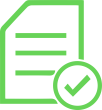 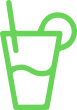 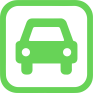 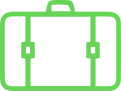 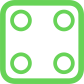 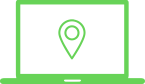 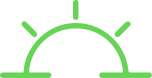 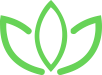 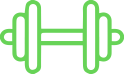 FAST CHECK-IN
FAST CHECK-IN
FAST CHECK-IN
FAST CHECK-IN
FAST CHECK-IN
FAST CHECK-IN
FAST CHECK-IN
FAST CHECK-IN
FAST CHECK-IN
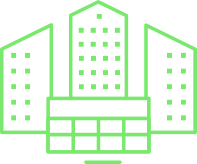 1500
100
5
250
75
Clients
Rooms
Stars
Workers
Services
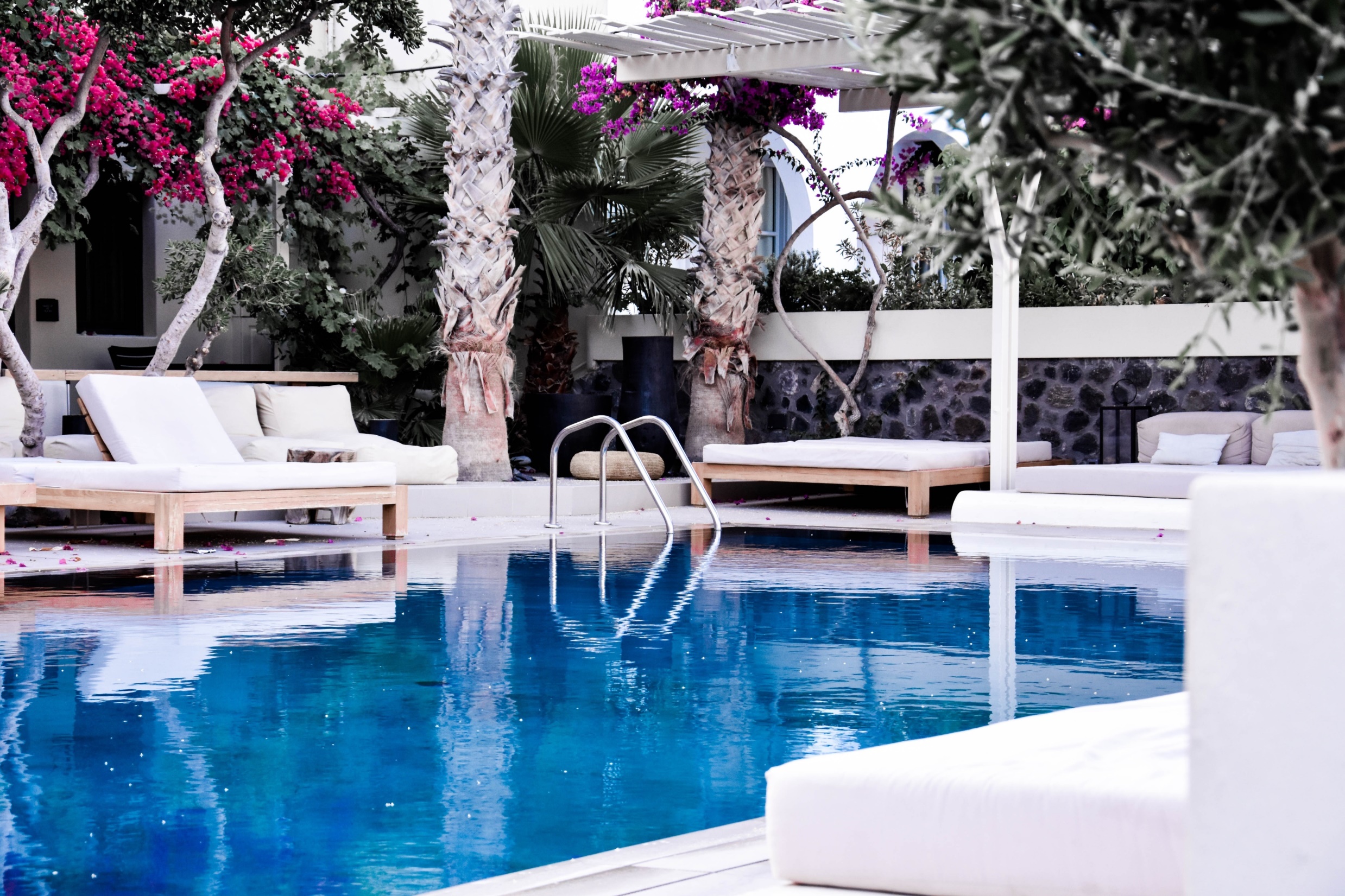 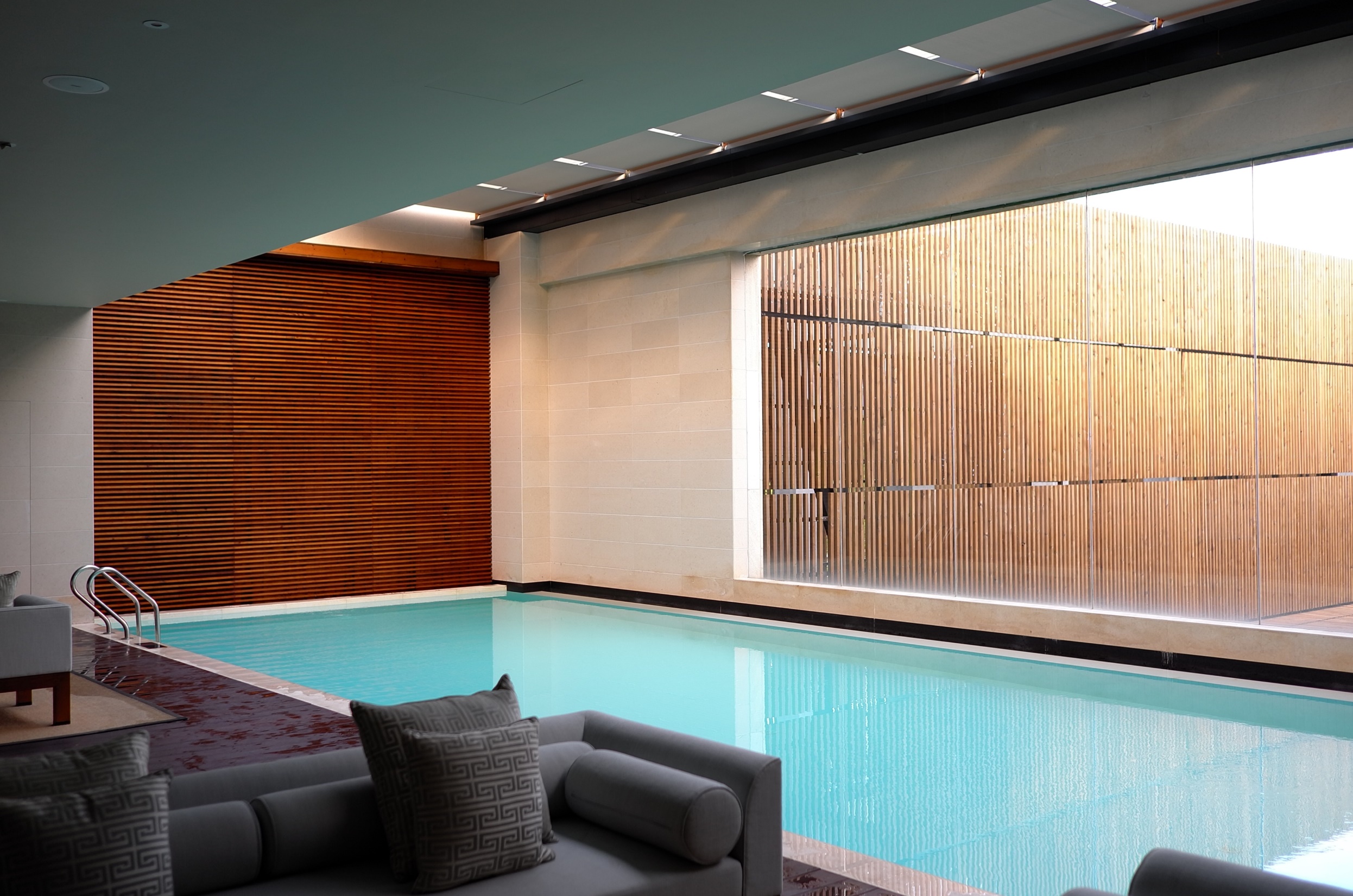 OUR SERVICES
Enjoy the lists of services that we have.
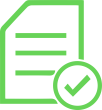 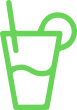 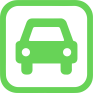 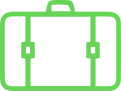 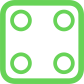 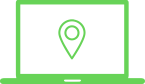 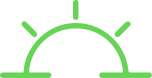 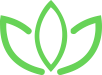 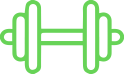 RECEPTION
PARKING
FOOD COURT
SPA
CASINO
UNLIMITED WIFI
GYM
SWIMMING POOL
SECURITY
AND MORE!
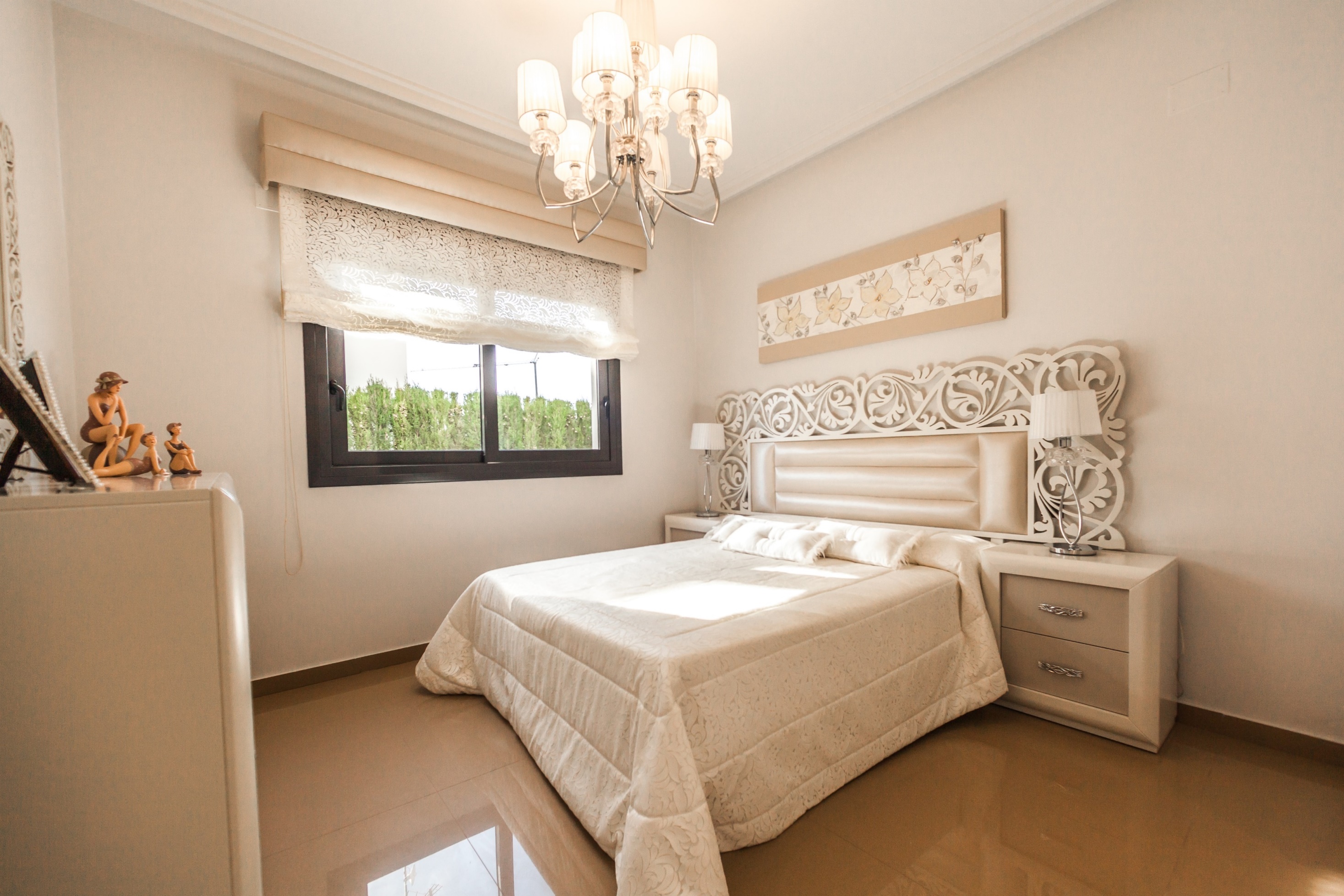 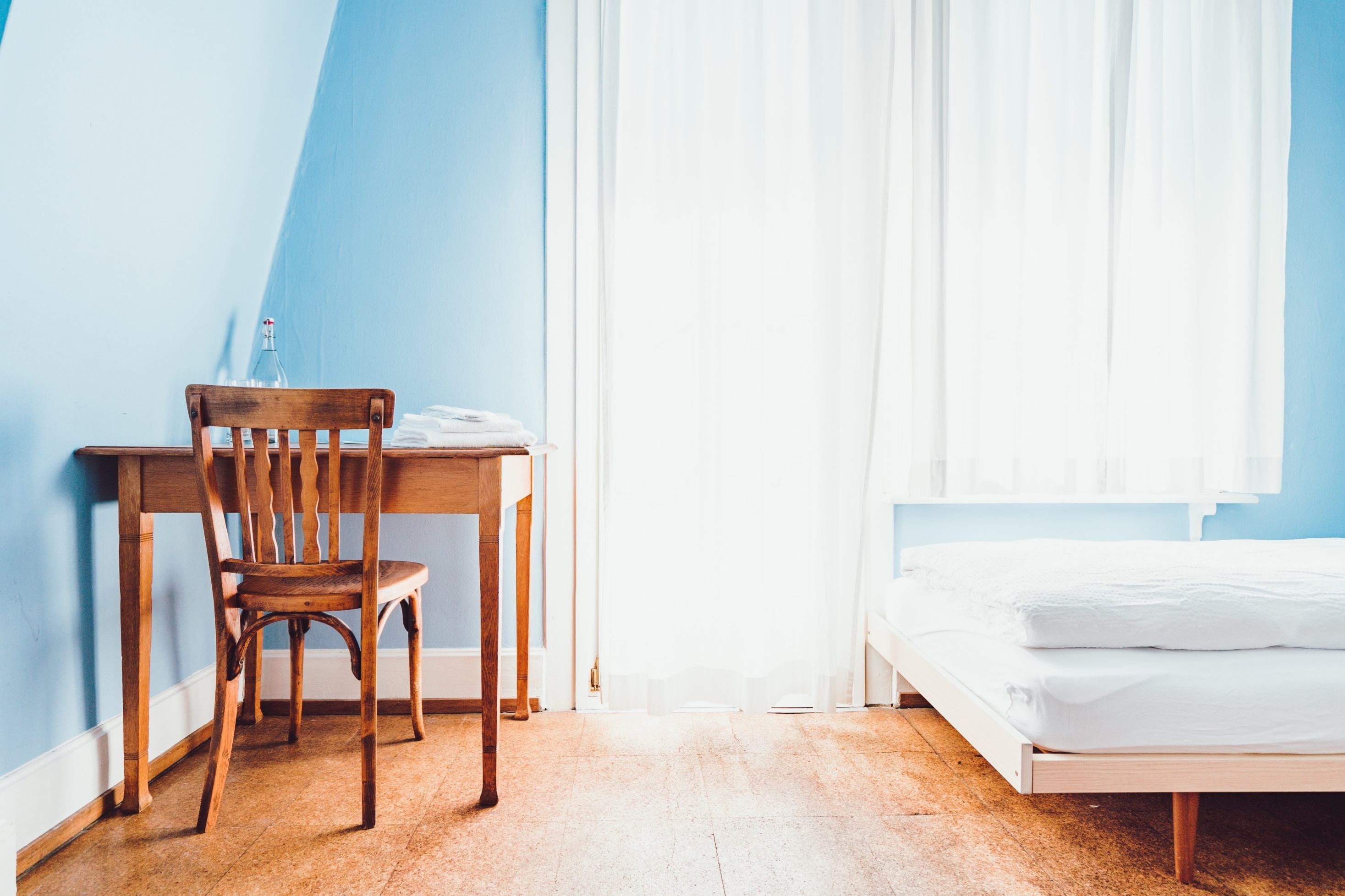 ROOM #1 VIEW
Enter into luxury style and enjoy the spacious for your good relaxation.
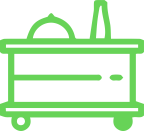 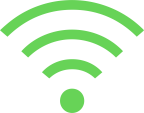 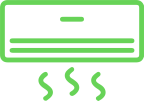 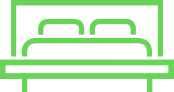 $250
AIR CONDITIONING
FREE Wi-Fi
PER NIGHT
ROOM SERVICE
DOUBLE BED
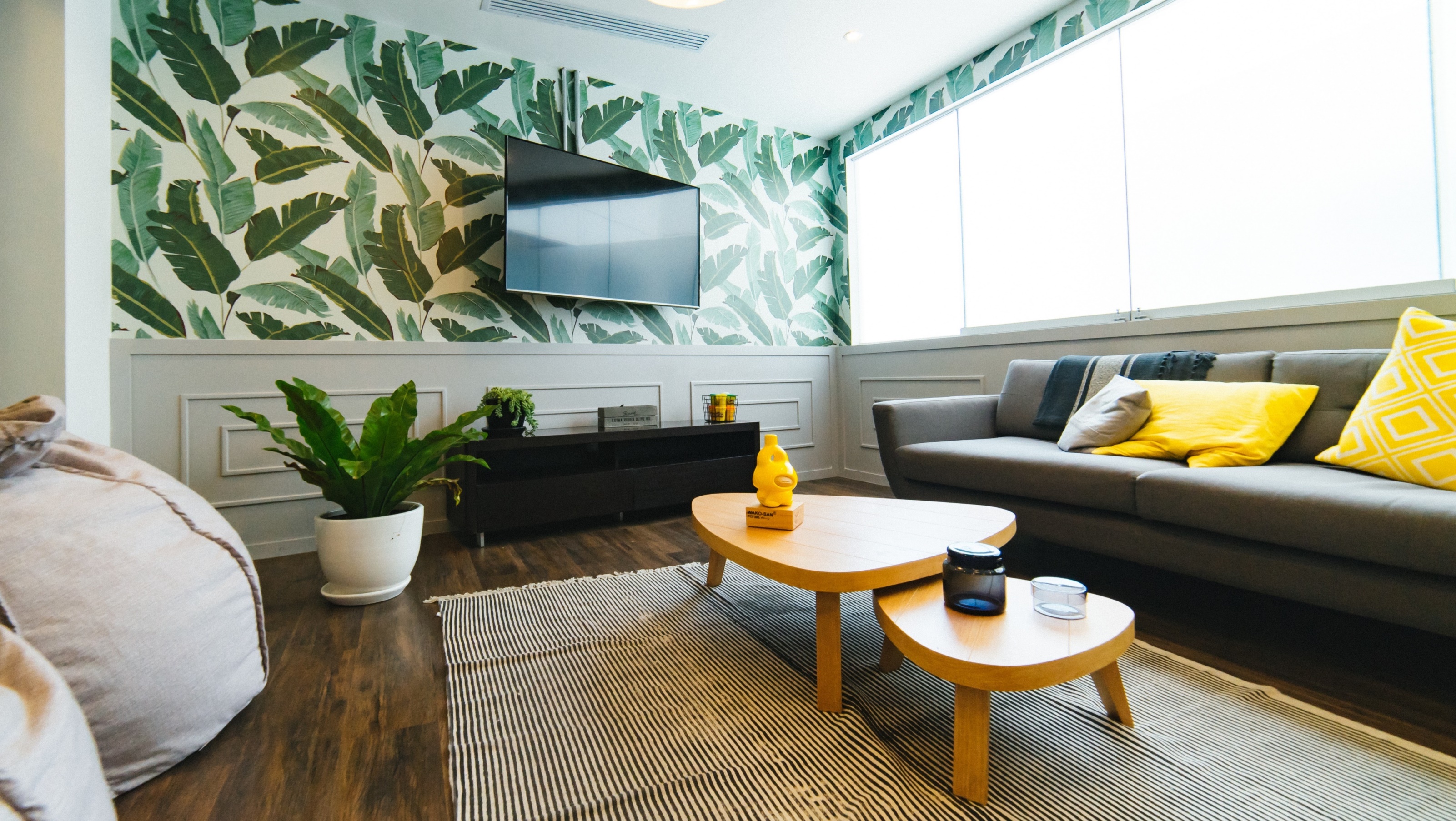 ROOM #2 VIEW
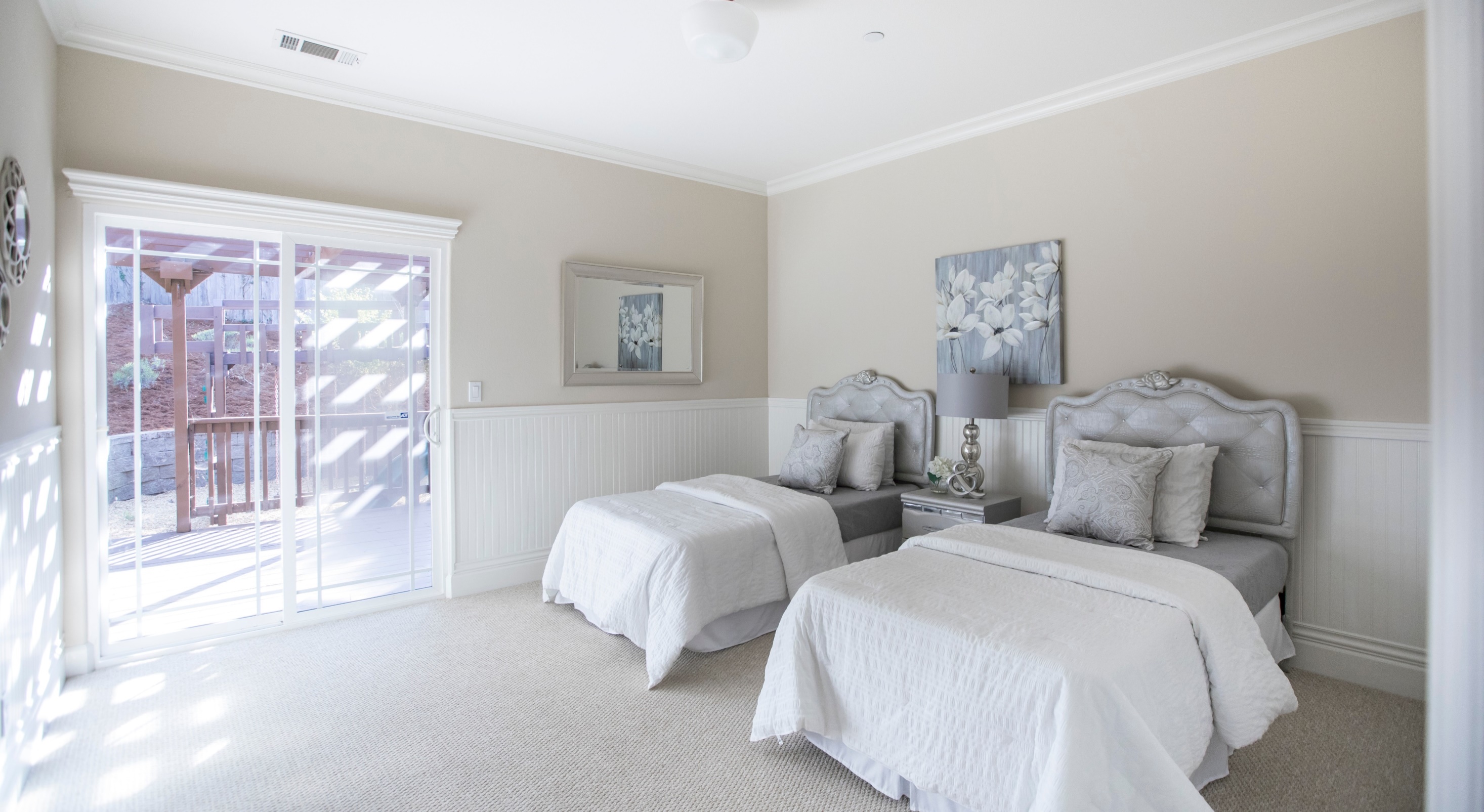 Enter into luxury style studio type room and enjoy the fresh ambiance for your good relaxation.
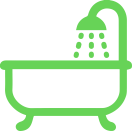 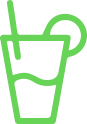 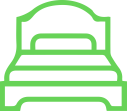 $150
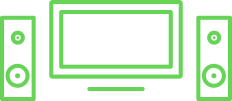 SINGLE BED
MINIBAR
PER NIGHT
BATHROOM
TV
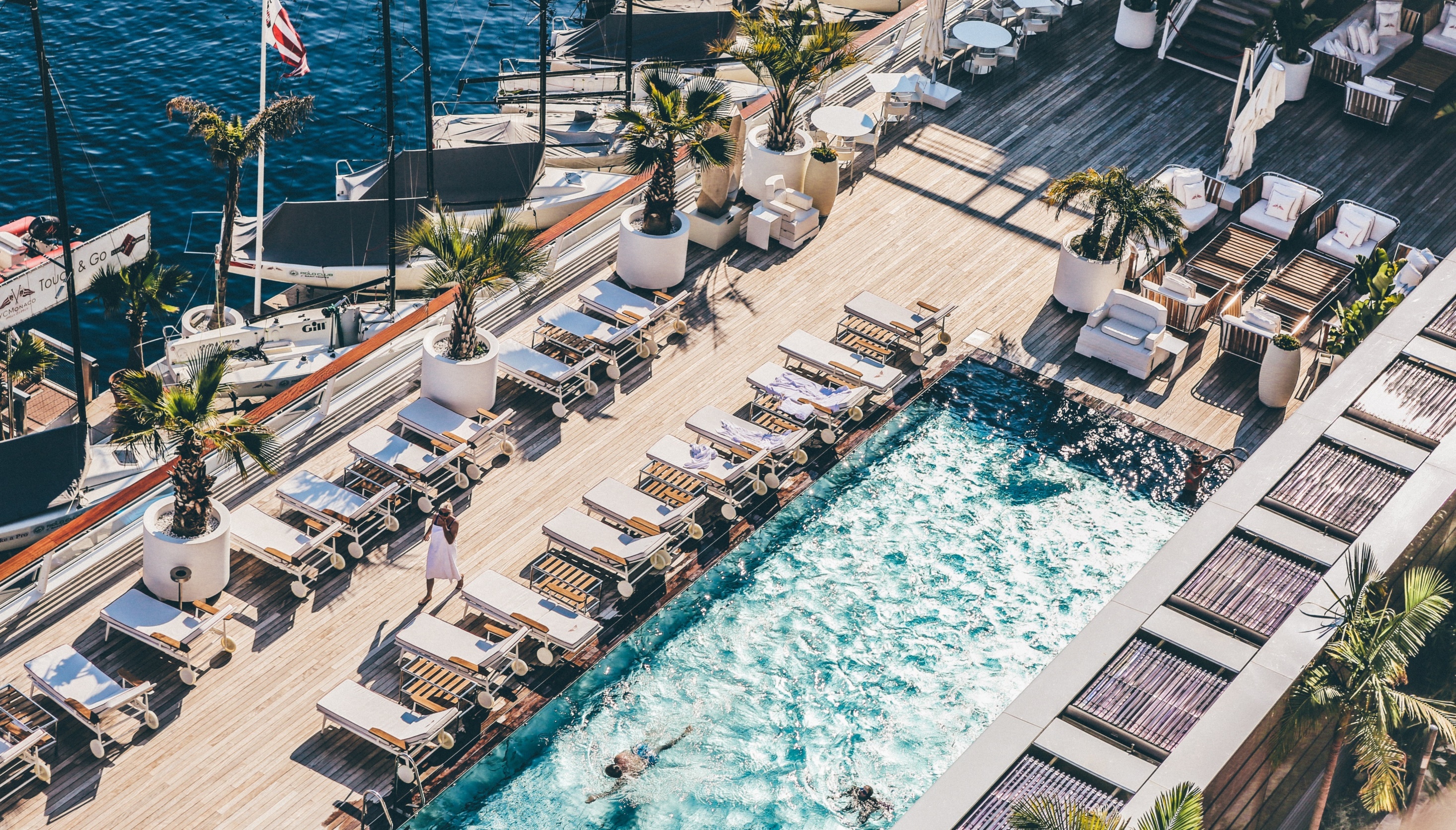 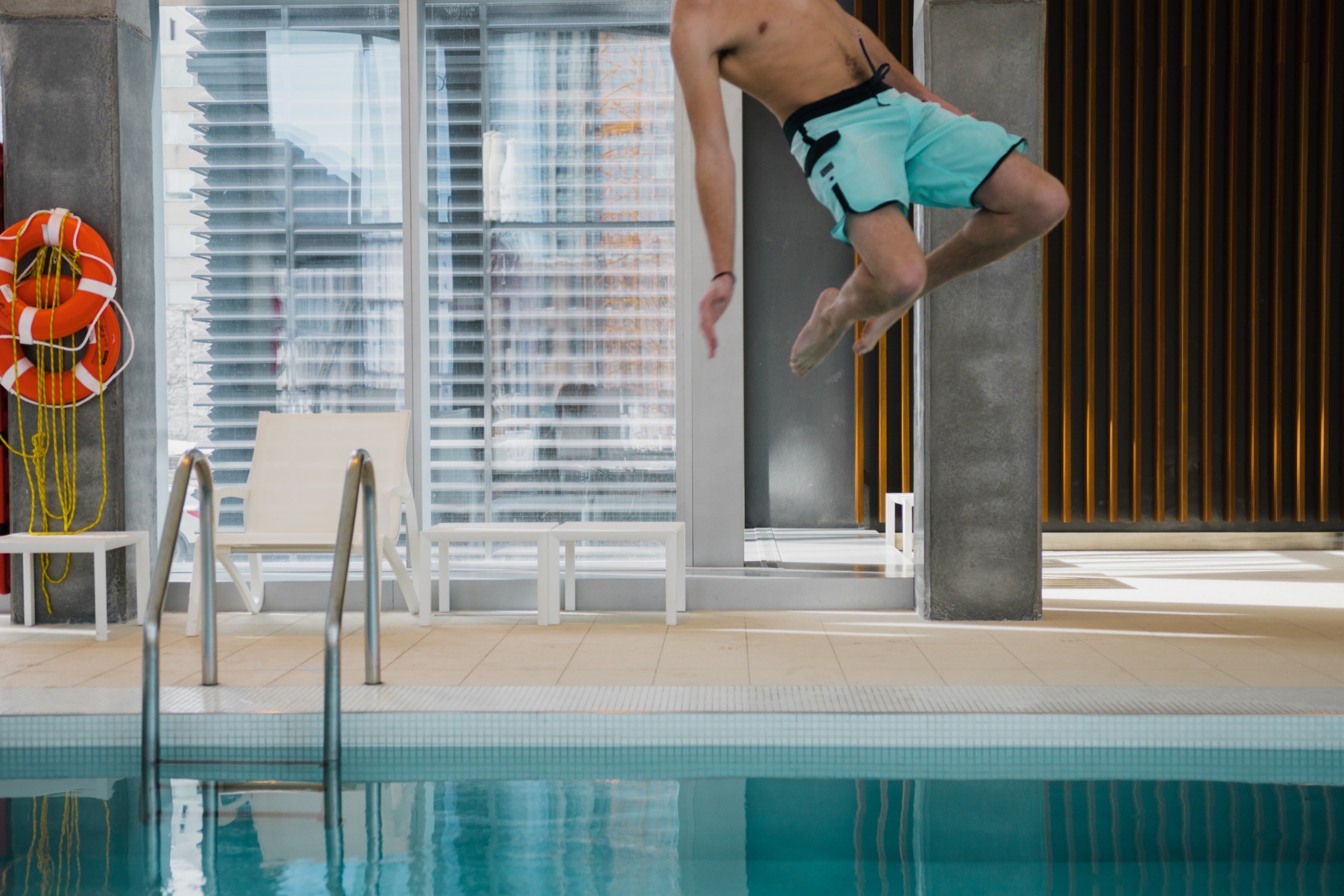 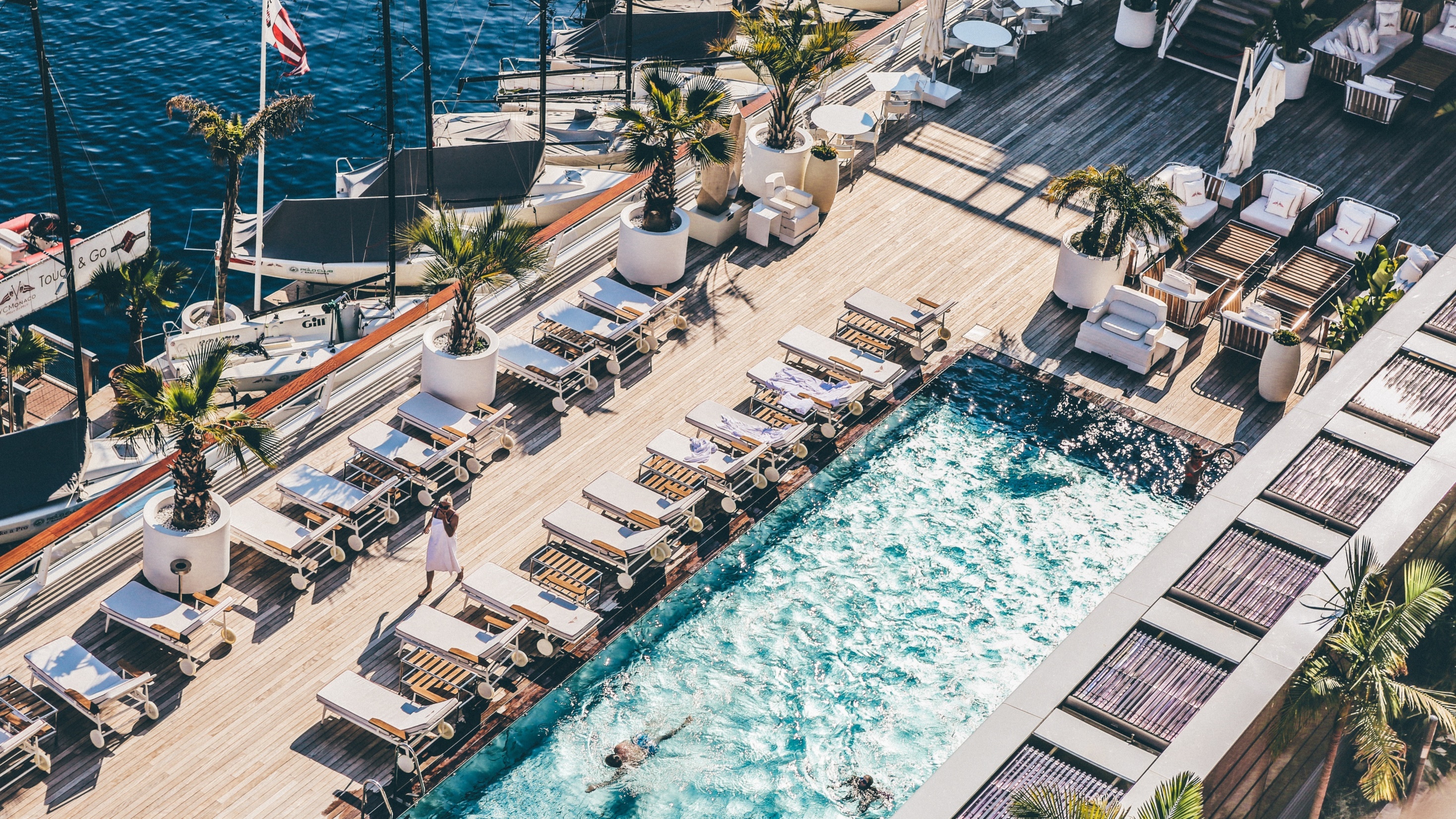 FITNESS & SPA
SWIMMING POOL
The pool is part of the Cold Season hotel, an ideal venue, being seen and a pre-night-out siesta. It also offers the best spot for times when you want to leave the world behind.
GYM
Cold Season hotel gym space is equipped with the latest and most advanced gym equipment. worked with E-Sports International to design and build the center.
MASSAGE
Escape from the stress of everyday life and enter our massage room and relax.
SAUNA
Feel refreshed and be ready to take on the day as you step out of the doors of our Wellness Spa.
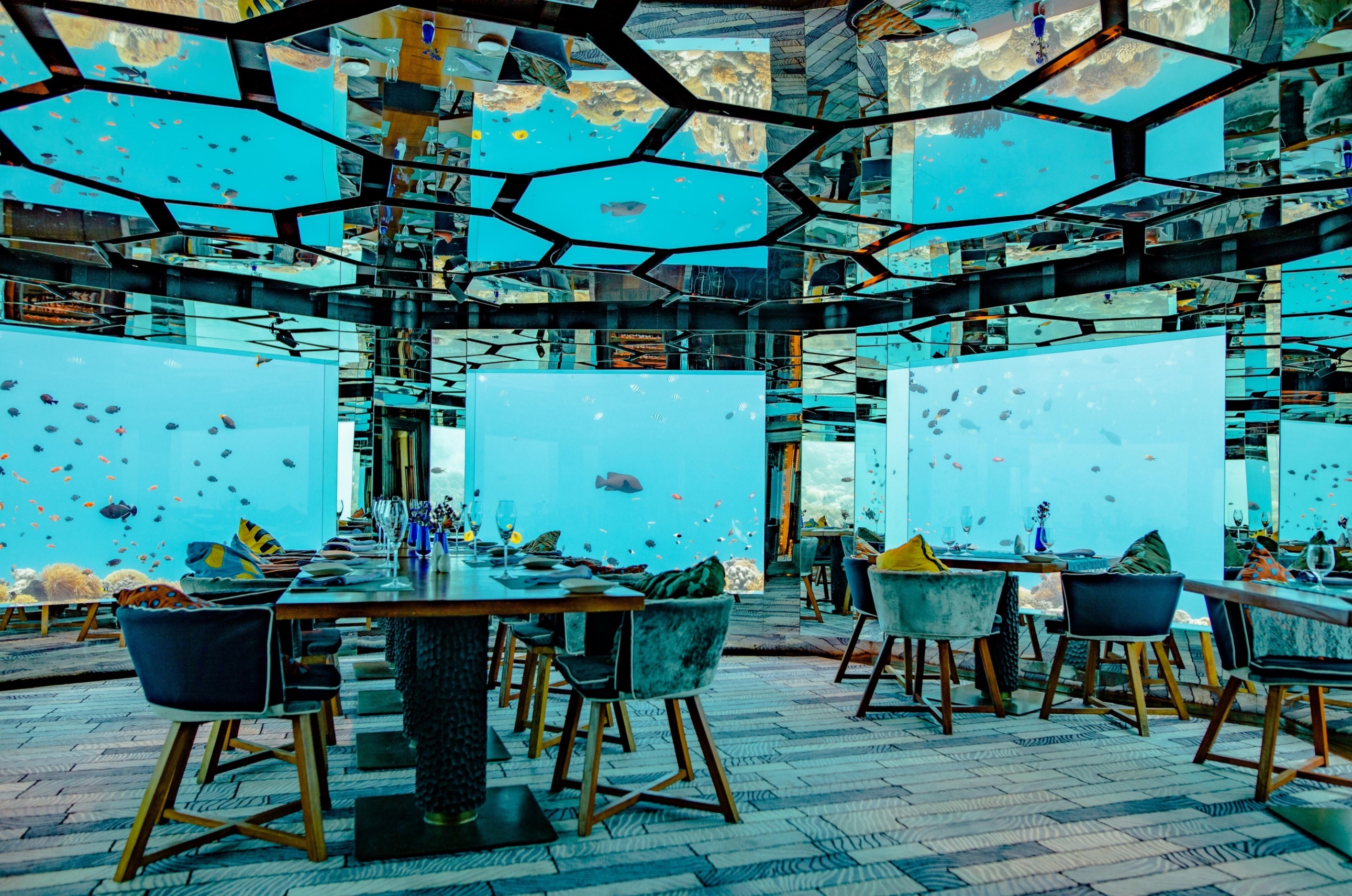 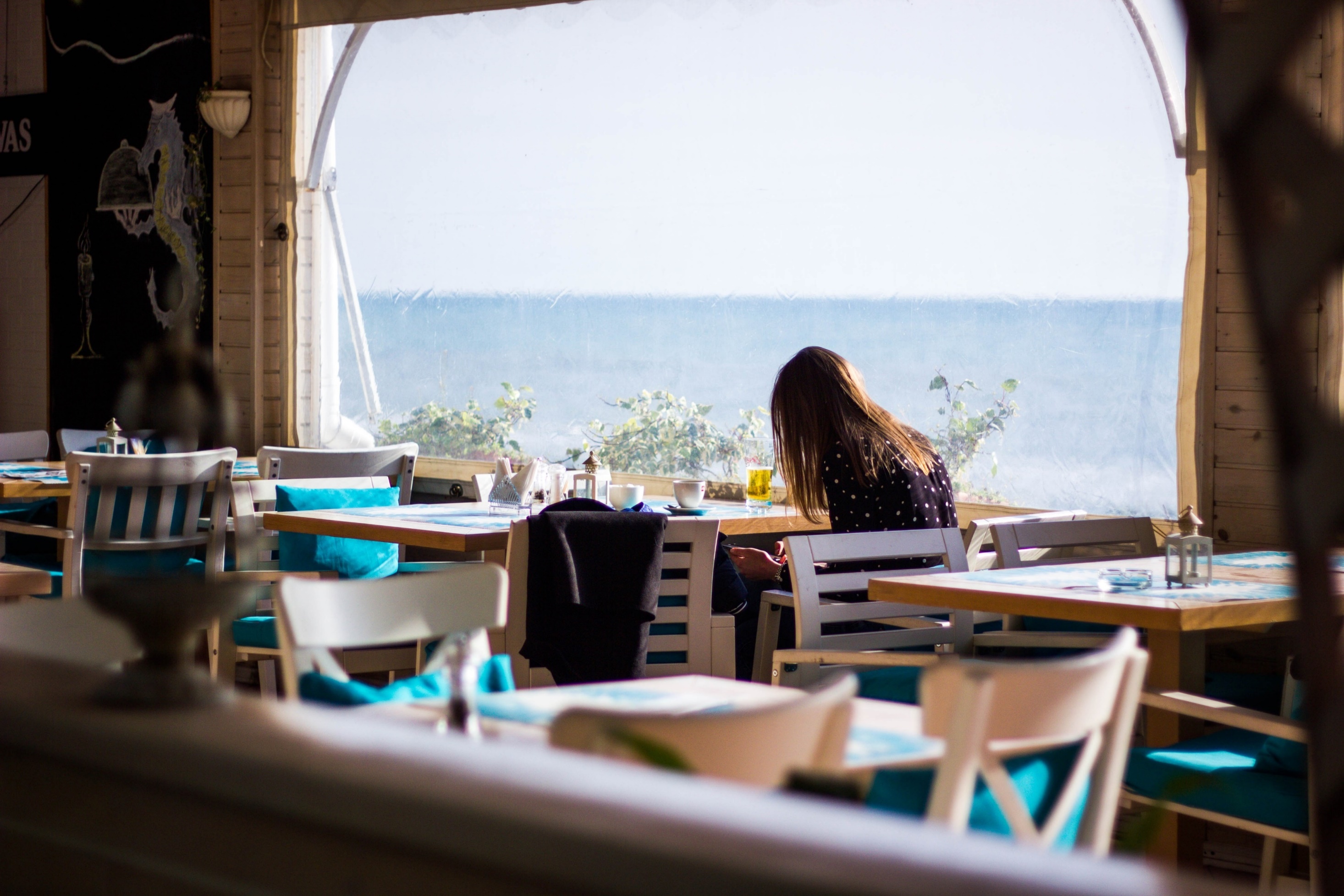 RESTAURANT
BREAKFAST
Wake up to luxurious mornings. 
Best Available Rates Breakfast for two.
LUNCH
Enjoy your luxurious lunch. 
Best Available Rates for your buffet lunch.
DINNER
Enjoy your luxurious Dinner. 
Best Available Rates for your buffet dinner.
BAR
Take a pick from our menu which serves everything you desire from your favorite bar delights, sweets and  coffee, tea, to alcoholic beverages.
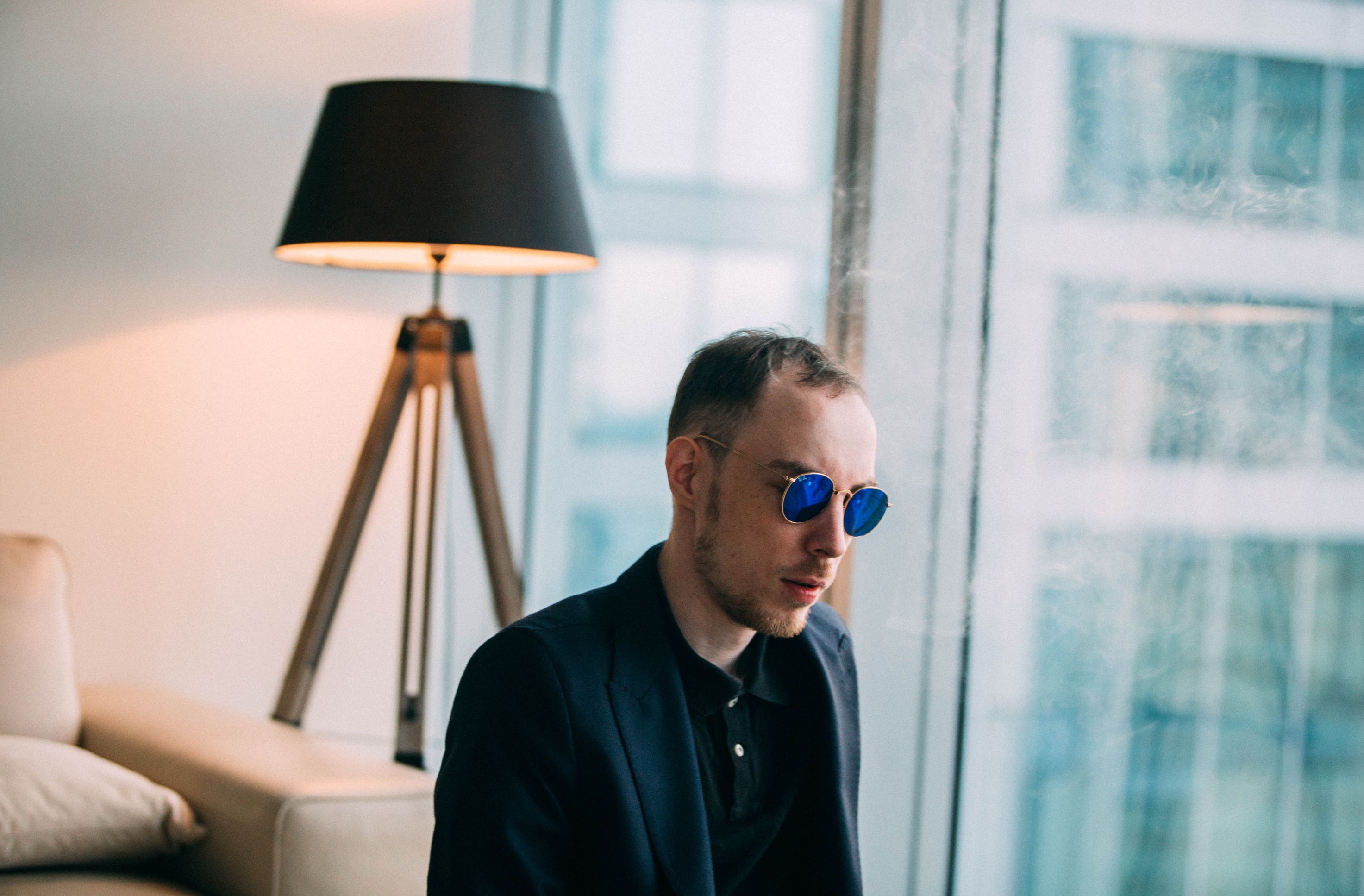 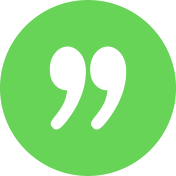 We offer you the best! We make sure that you enjoy your stay.
Phillip Forsberg
27 y.o.
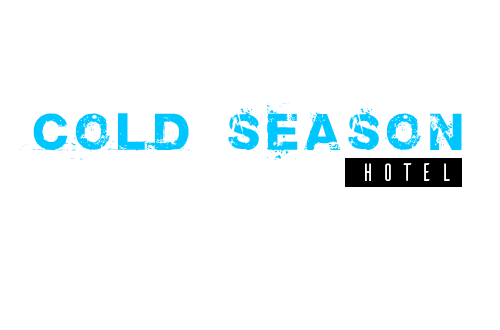 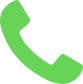 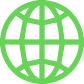 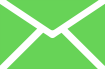 info@coldseasonhoteL.com
1-800-123-4567
http://www.coldseasonhotel.com